Урок технологии- 7 класс
Урок дружбы
Тема: 
 «Национальные костюмы народов населяющих Кубань»
Автор: учитель технологии МОУ СОШ № 8 г. Туапсе Ивакина Наталья Викторовна
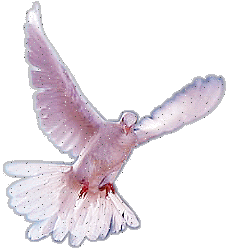 Задачи урока:
-познакомить учащихся с  костюмами народов, населяющих Кубань (русскими, адыгейскими, чеченскими, дагестанскими); уметь находить взаимосвязь между современной жизнью  Кубани и историческими корнями;
-воспитывать чувство уважения к культуре, интерес к прошлому, традициям и одежде  славянских народов, населяющих Кубань; 
-развивать речь, логическое мышление школьников, творческие способности, умение работать с книгами.
Эпиграф к уроку:
«Любовь к родному краю, знание его истории -основа, на которой только и может осуществлятьсярост духовной культуры всего общества»
Д.С.Лихачёв
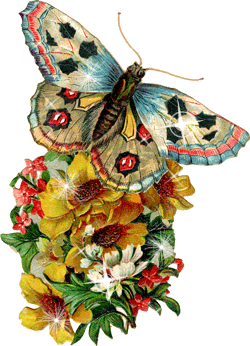 На Кубани   проживают люди разных национальностей
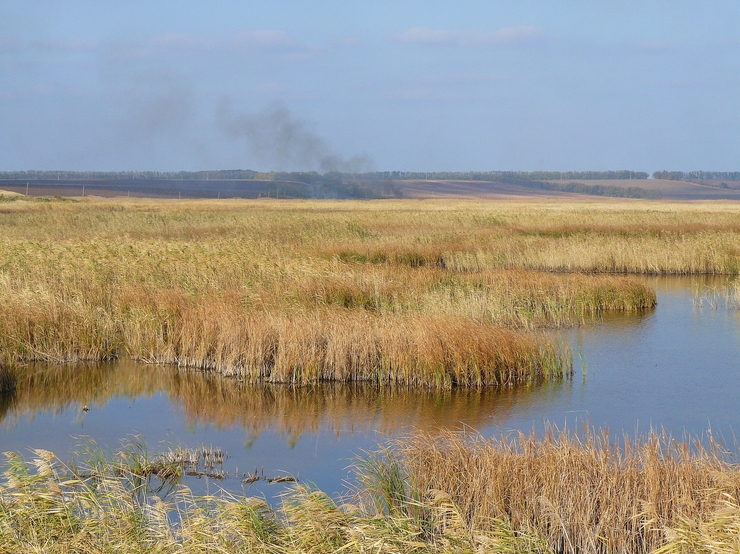 Русские
Адыгейцы
Дагестанцы
Чеченцы
Грузины
Украинцы
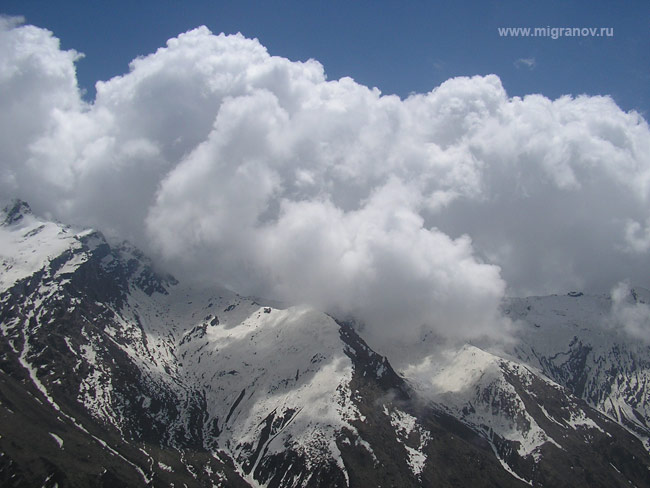 Пословицы народов мира о дружбе:
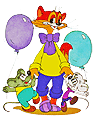 -Дружба народов - сильнее бури, ярче солнца. -Когда поет узбек, ему подпевает таджик. 
-Когда играет таджик, танцует узбек. -Дружба людей гору сокровищ создает. -Язык дружбы не нуждается в переводе. -Если бы не дружба, то люди бы пропали. -Дружба и братство - лучше богатства.
Главное в человеке не его  национальность
Взаимопонимание и уважение- вот залог дружбы . Но, не смотря на то, что  национальности разные, у людей,  живущих  на территории Кубани, Малая Родина   одна  - это Краснодарский край.
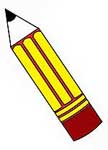 Русский народный костюм
Народный костюм это бесценное неотъемлемое достояние культуры народа, накопленная веками. Народный костюм не только яркий самобытный элемент культуры, но и синтез различных видов декоративного творчества.
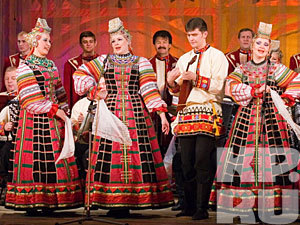 Образцы русских народных костюмов
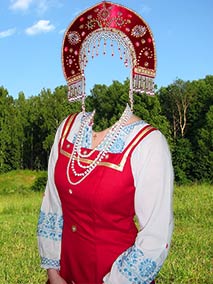 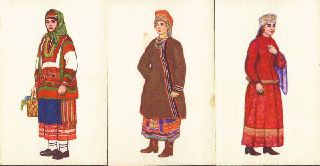 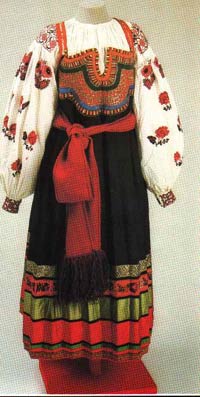 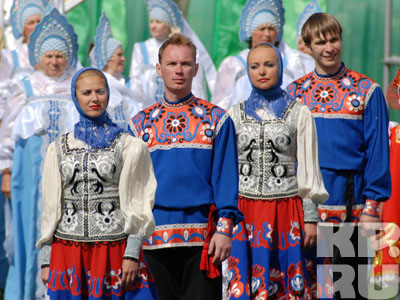 Национальный адыгейский костюм
«Земля адыгов, древняя земля 
Легенд и давних лет преданий ты полна. Земля адыгов мудростью жива, Суровая, быть может, но моя. Здесь моря гладь, крутые берега И верных сыновей отважные сердца,Прибоя шум, волн белая стена, Всё это ты, Шапсугия моя! Черкешенка с кувшином на плече, И юноша, сидящий на коне,Как близко сердцу все это поверь Адыг - ты как распахнутая дверь.»
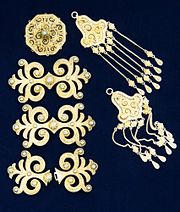 Образцы национальных адыгейских костюмов
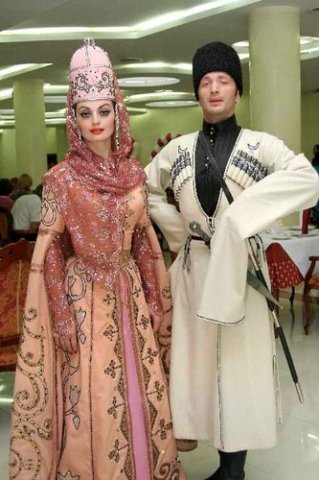 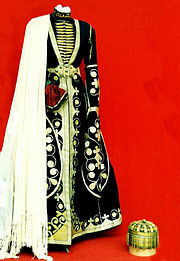 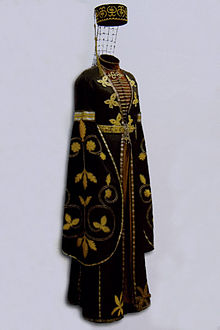 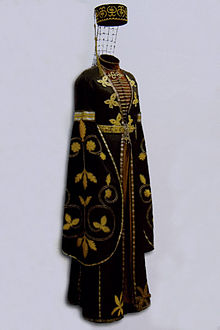 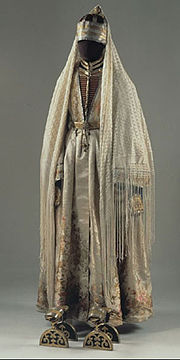 Национальный чеченский костюм
В национальной одежде чеченцев отразился и склад жизни нации, и   эстетические принципы. Традиционный  костюм изготовлялся из местных материалов.
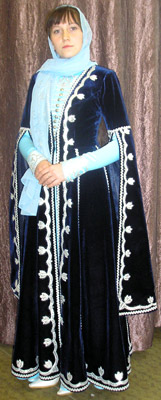 Образцы национальных чеченских костюмов
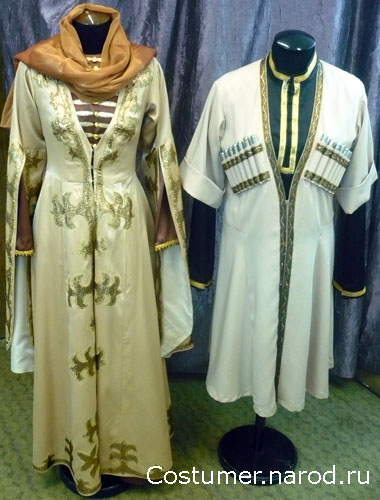 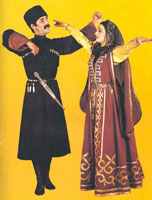 Дагестанский национальный народный костюм
Важный элемент материальной культуры народа - традиционная национальная одежда. В ней отражаются темперамент народа, характер, уровень духовной культуры. Дагестанский народный костюм в этом отношении является уникальным, так как сохранил элементы древних архаических культур.
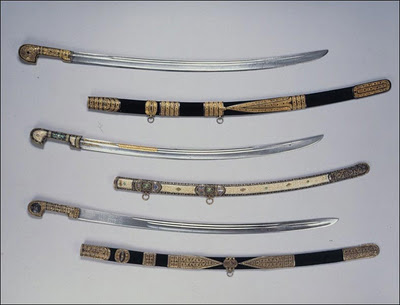 Образцы национальных дагестанских костюмов
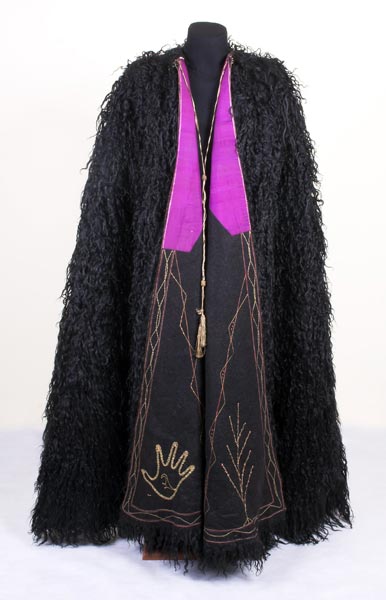 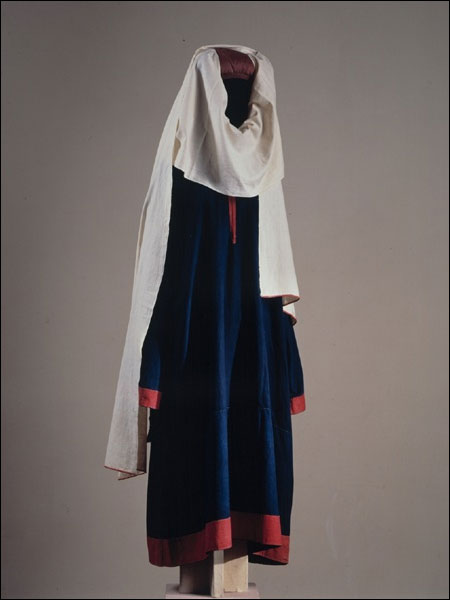 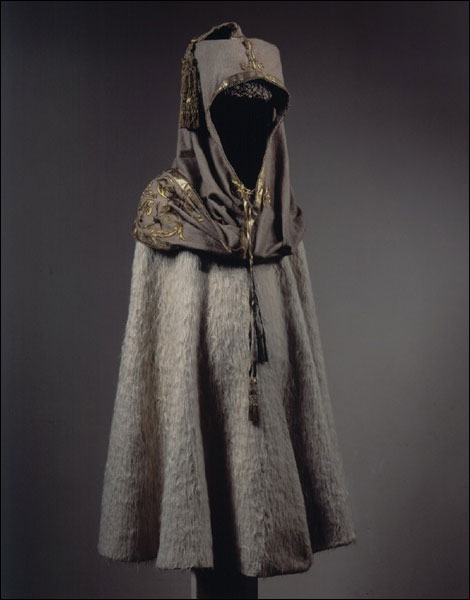 Практическая работа « Разработка эскиза русского, адыгейского, чеченского, дагестанского национального костюма» ( по выбору)
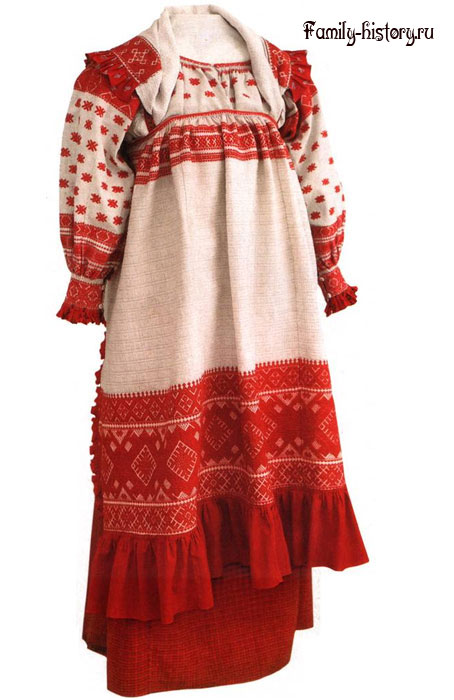 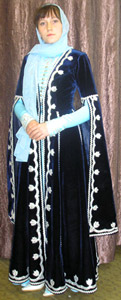 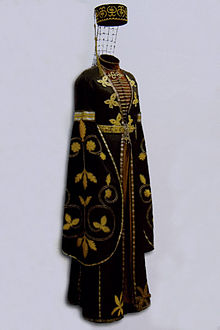 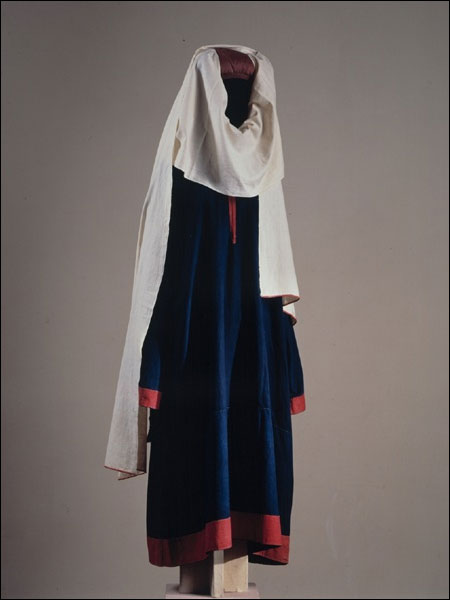 Чеченский
Адыгейский
Русский
Дагестанский
Богат наш край садами и хлебами.Но самый ценный капитал Кубани-простой и скромный труженик-народ.»
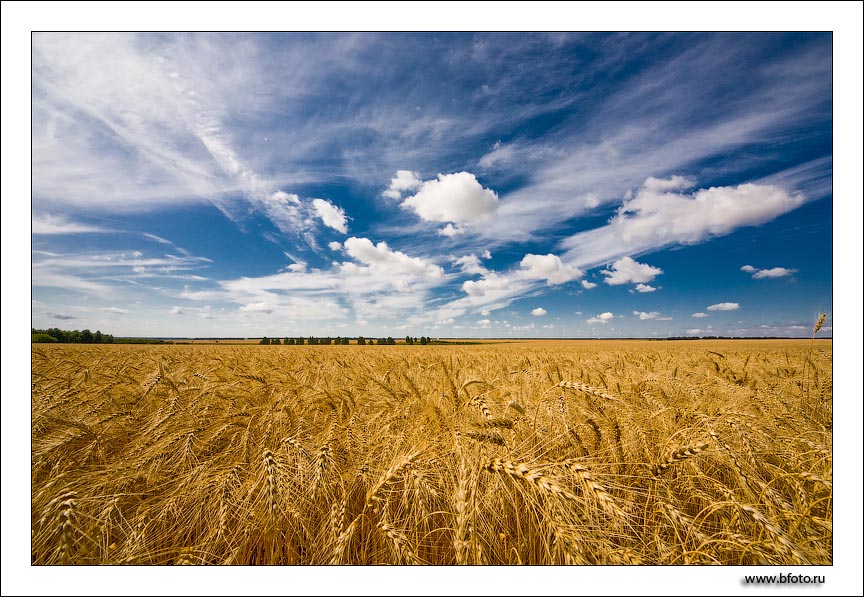 Спасибо за внимание!